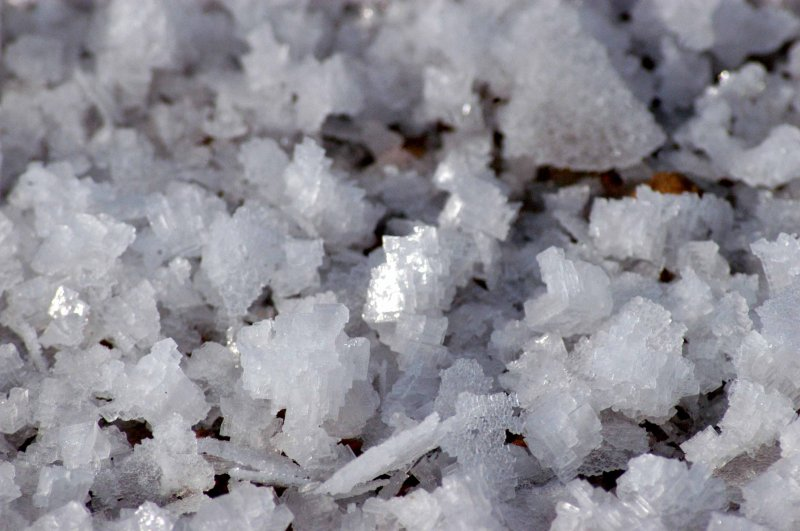 АРТ –ТЕРАПИЯ – ЭТО ЗДОРОВЬЕСБЕРЕГАЮЩАЯ ТЕХНОЛОГИЯ, НАПРАВЛЕННАЯ НА УКРЕПЛЕНИЕ ПСИХОЛОГИЧЕСКОГО ЗДОРОВЬЯ ДЕТЕЙ, РАЗВИТИЕ КРЕАТИВНОСТИ И ГАРМОНИЗАЦИИ ЛИЧНОСТИ.ИЗОТЕРАПИЯ – ОДИН ИЗ ЭФФЕКТИВНЫХ МЕТОДОВ АРТ –ТЕРАПИИ , ИСПОЛЬЗОВАНИЕ КОТОРОГО ДАЕТ РЕБЕНКУ ВОЗМОЖНОСТЬ  ДЛЯ РАЗВИТИЯ ВООБРАЖЕНИЯ, ГИБКОСТИ  И ПЛАСТИЧНОСТИ МЫШЛЕНИЯ.
МУЗЫКОТЕРАПИЯ  - это психологический метод, основанный на целительном воздействии музыки на психологическое состояние человека.
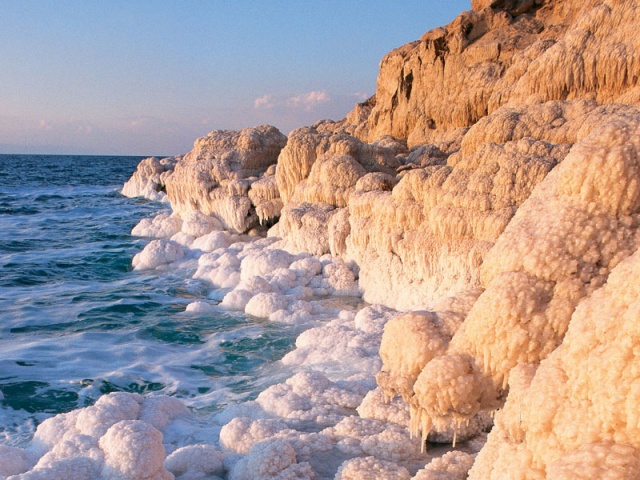 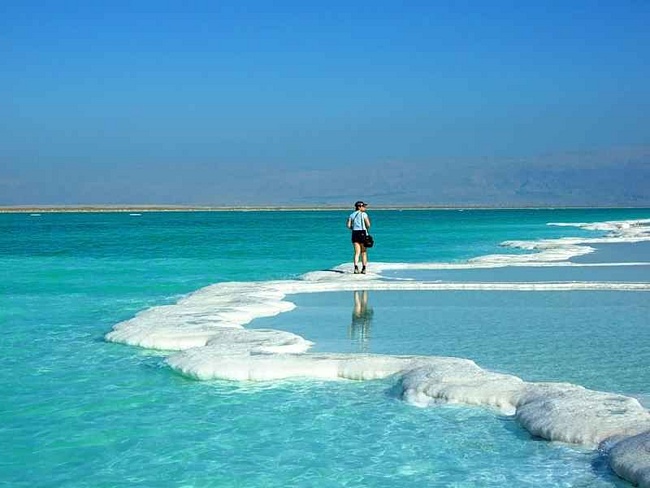 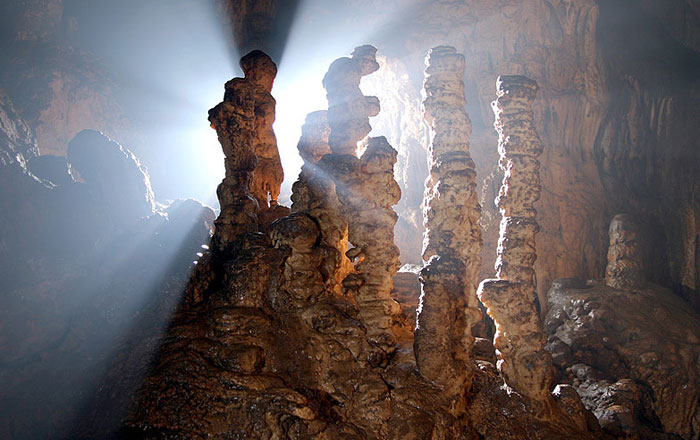 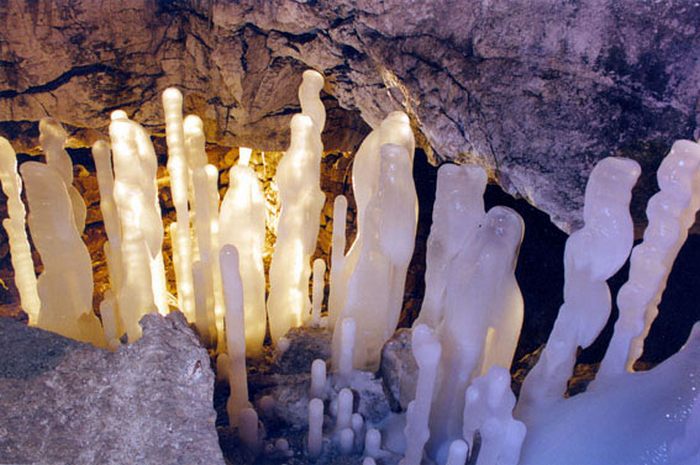 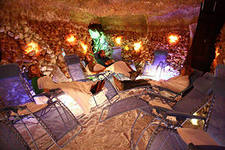 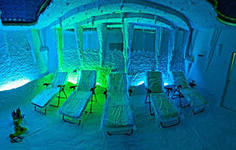 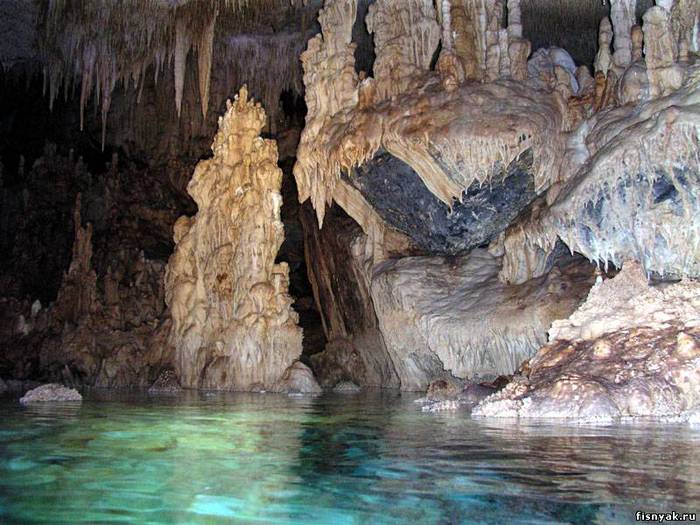 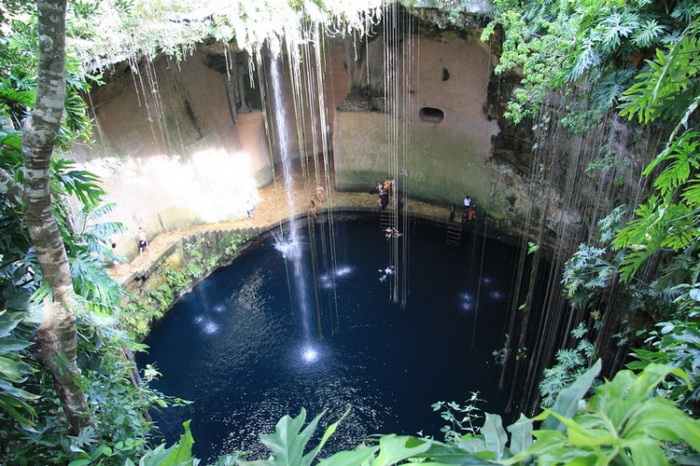 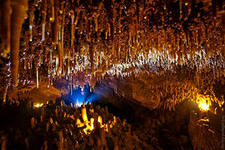 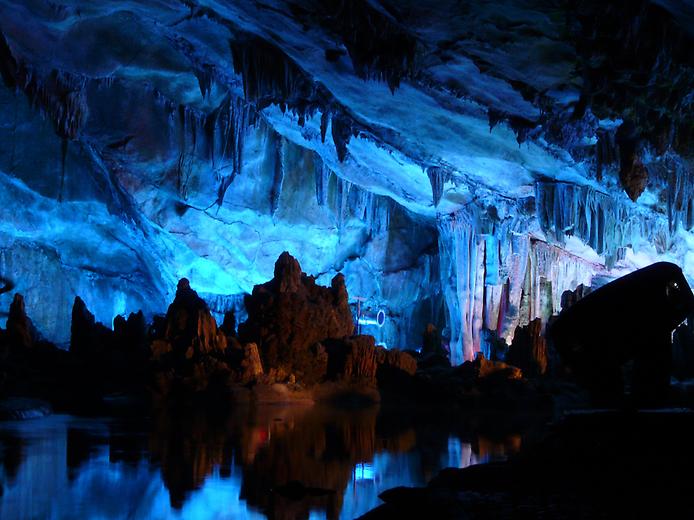 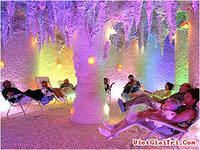 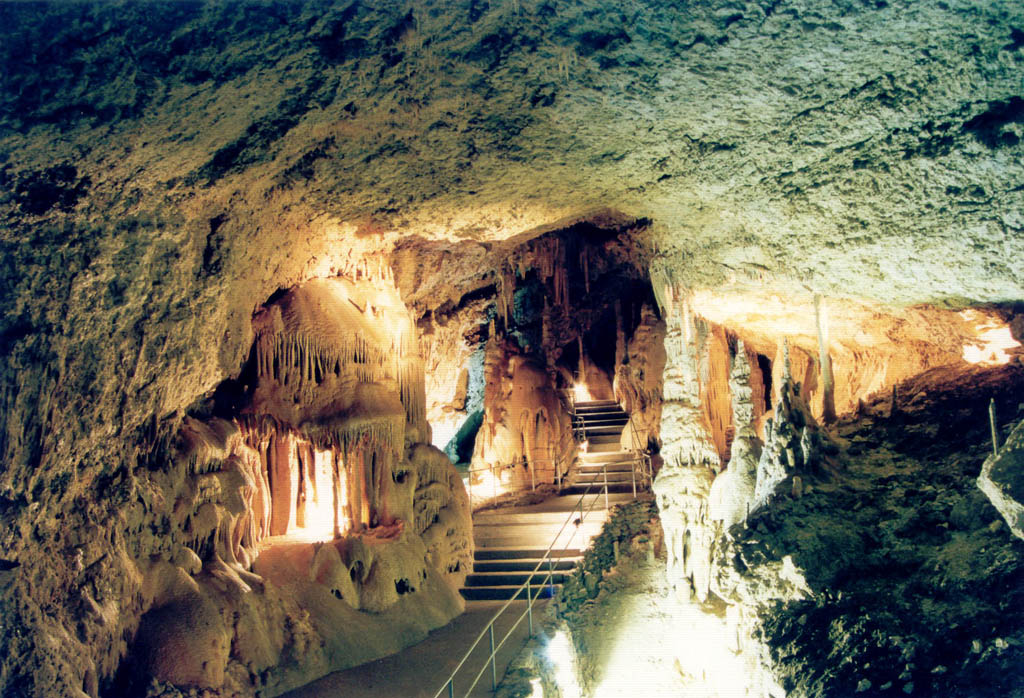 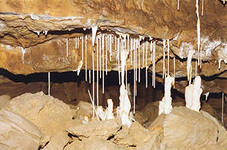 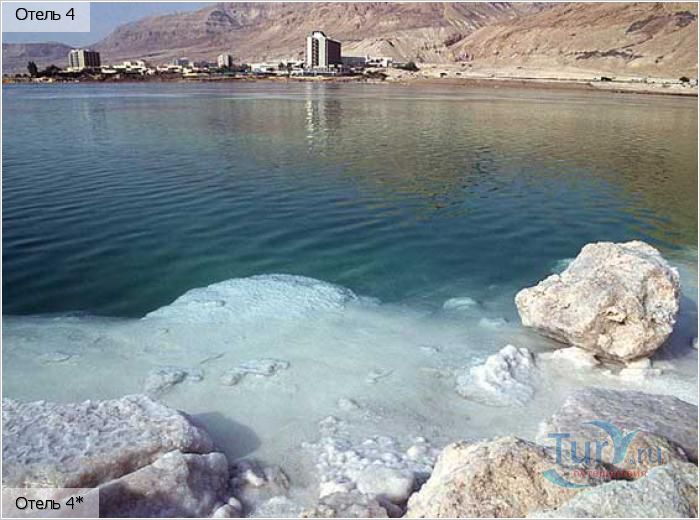 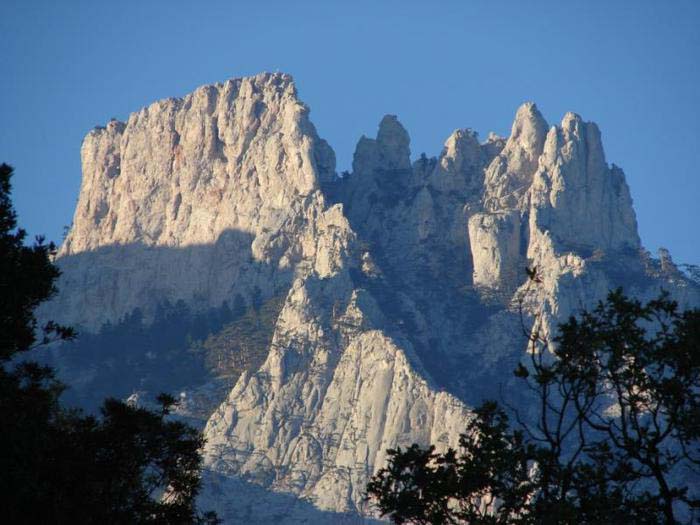 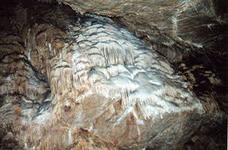 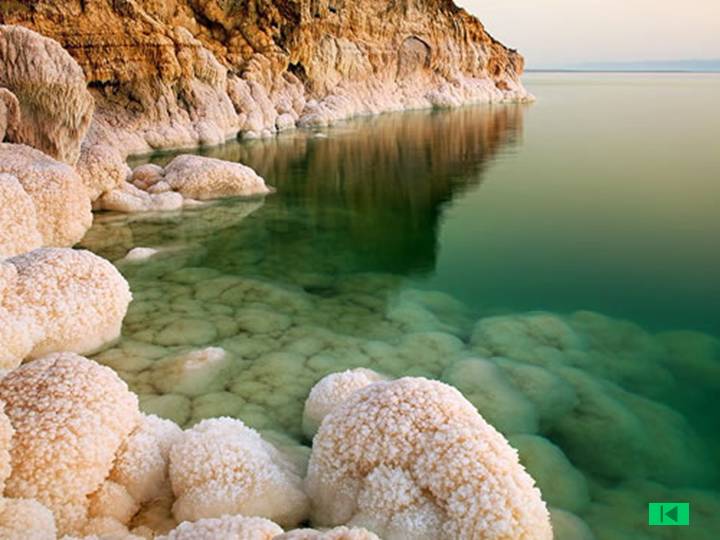 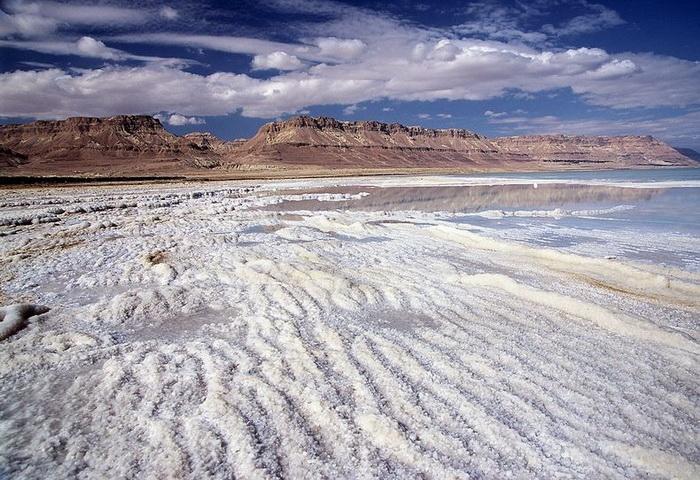 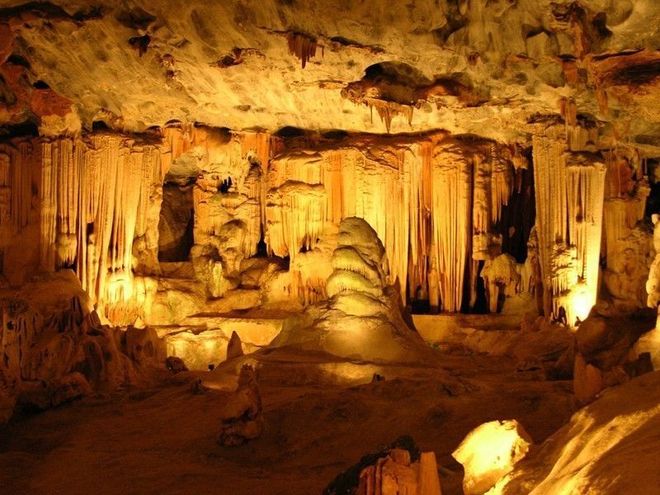 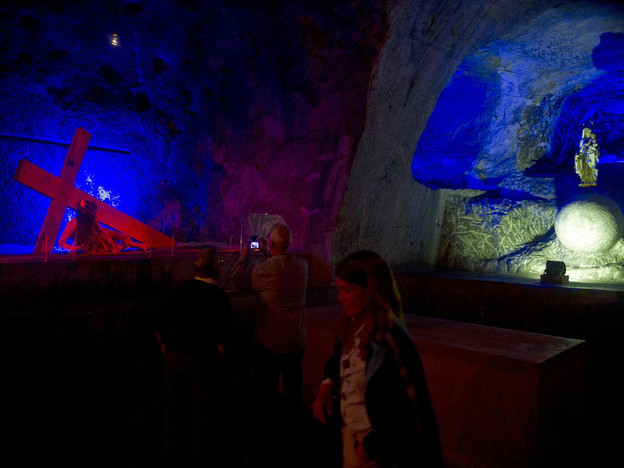 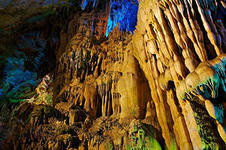 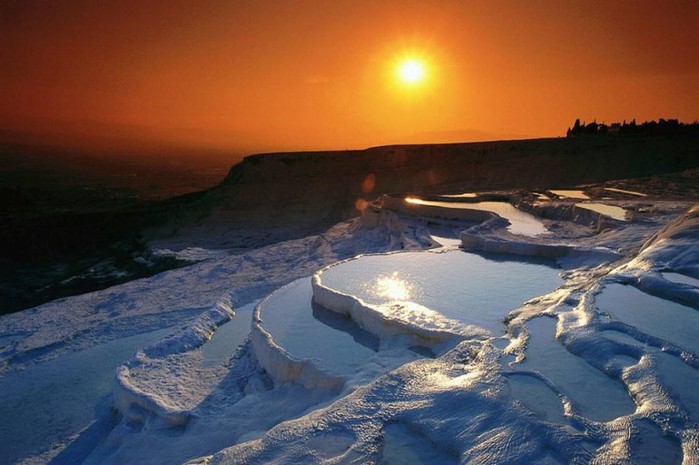 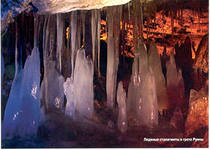 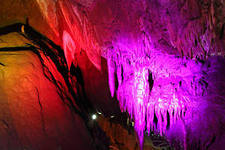 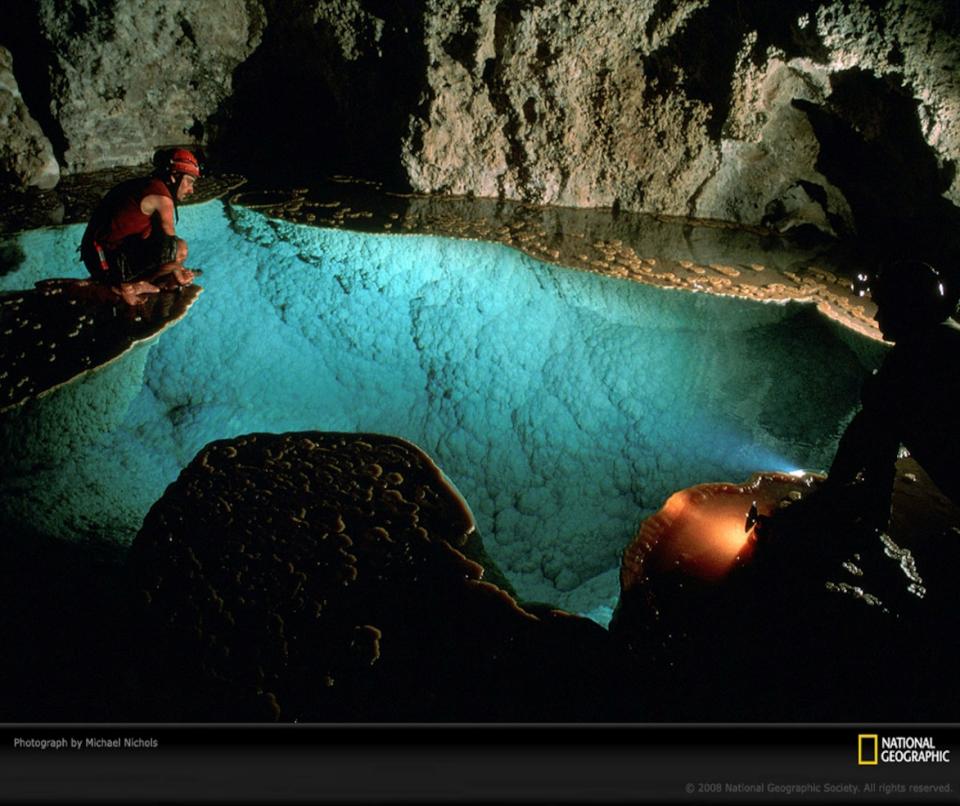 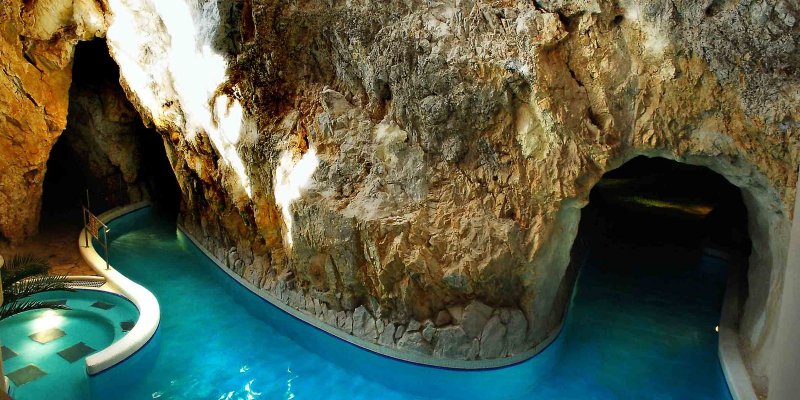